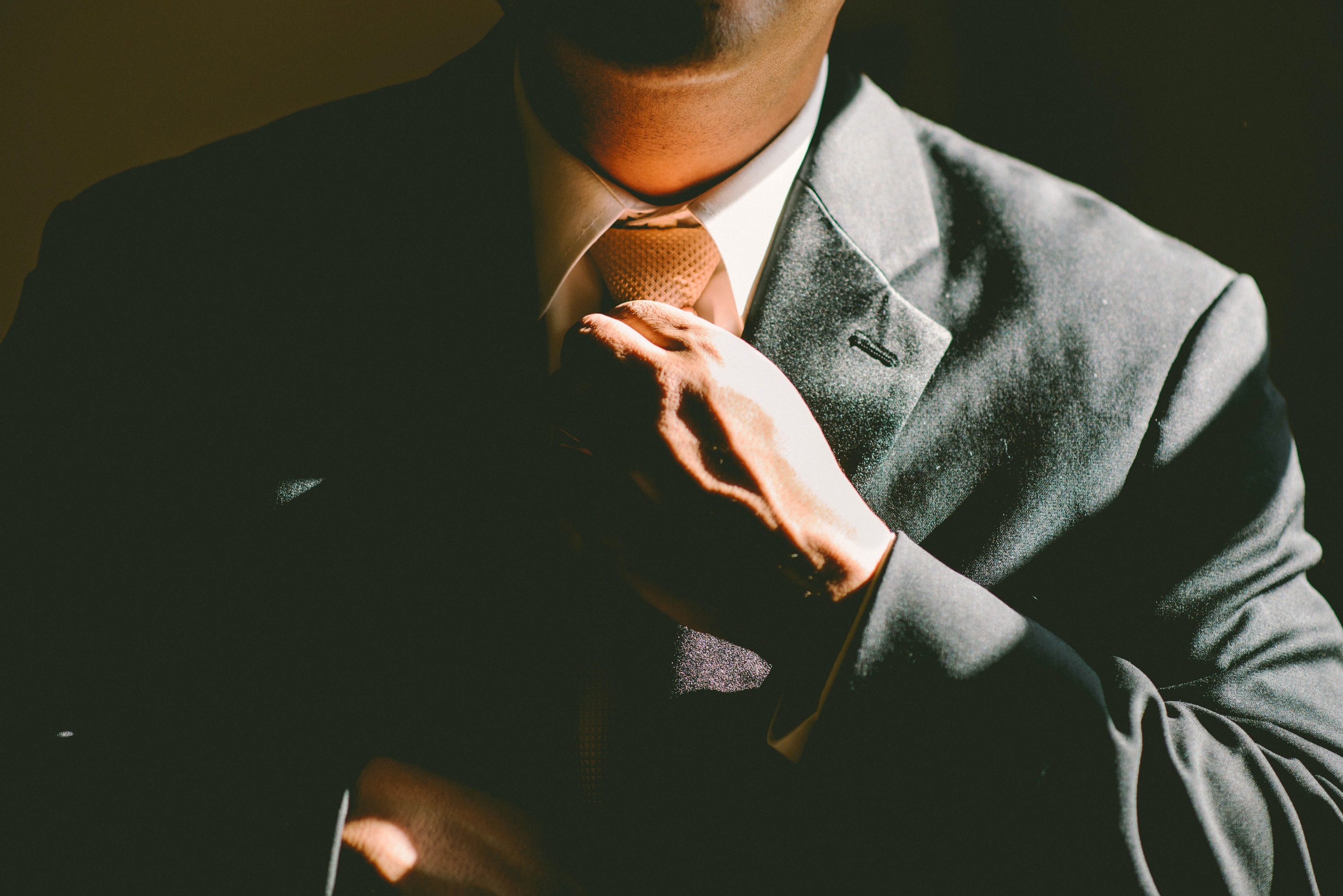 Как и чем Корпорация МСП может помочь предпринимателям?
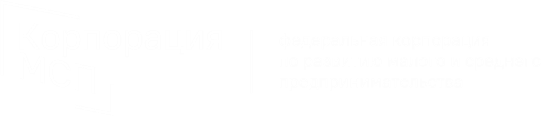 Россия
2022
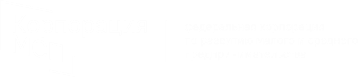 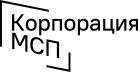 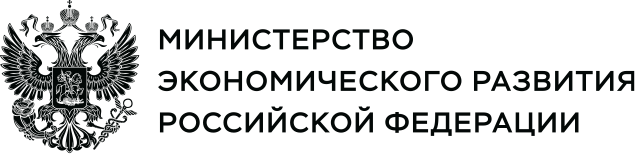 Финансовые меры поддержки
Программы льготного кредитования субъектов МСП
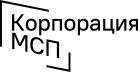 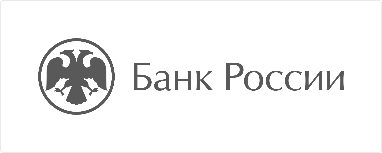 Программа «ПСК»
Программа «1764»
до 10,75% 
для микро/малых и средних
до 11% 
для микро/малых и средних
2
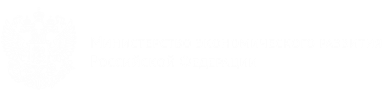 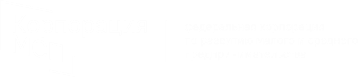 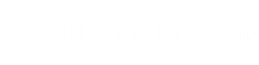 Механизм льготного кредитования
приоритетных отраслей
Поддержка инвестиционного и проектного финансирования
Совмещение Программы субсидирования Минэкономразвития 1764 с Программой стимулирования кредитования Банка России и Корпорации МСП (Программа «ПСК») – гарантированная льготная процентная ставка для заемщика на 5 лет
Приоритетные отрасли:
обрабатывающее производство
переработка сельхозпродукции
логистика
гостиничный бизнес
48
банков-участников
3
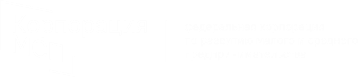 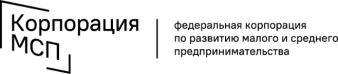 Финансовые меры поддержки
12
«Зонтичный» 
механизм 
поручительств
банков-участников
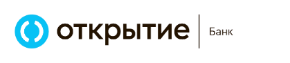 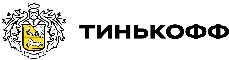 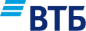 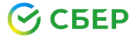 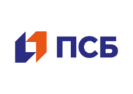 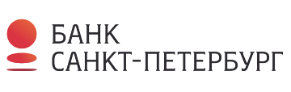 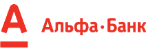 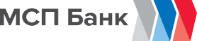 Упрощенный способ получить кредит, если у вас не хватает залога
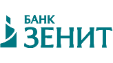 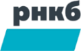 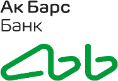 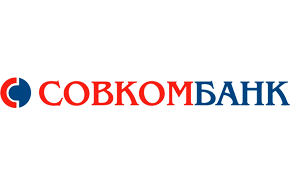 Поручительство по кредиту предоставляется в банке
доступно предпринимателям со всех регионов
Бесплатно - комиссию за поручительство платит банк, а не предприниматель
173 млрд рублей
Сумма поручительства - до 1 млрд руб.
Гарантийное покрытие – до 50% от суммы кредита
объем кредитов с применением «зонтичного» механизма
по состоянию на 19.08.2022
4
3
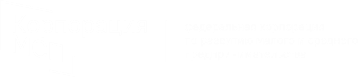 Финансовые меры поддержки
«Зонтичный» механизм + 
поручительство РГО
Покрытие кредита предпринимателю
предоставление «зонтичного» поручительства совместно с поручительством РГО
70%
90%
для начинающих и молодых предпринимателей
для всех отраслей
Поручительство по кредиту предоставляется в 12 банках-участниках при выдаче кредита
4
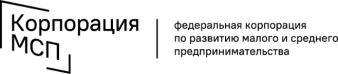 Обратная связь
Сообщите о своей проблеме 
и мы поможем разобраться с ней
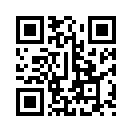 www.corpmsp.ru
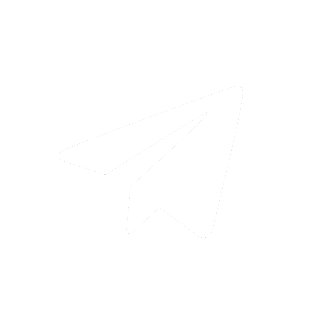 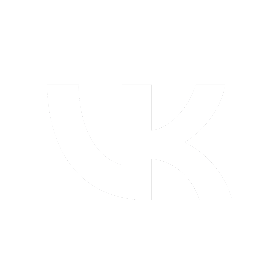 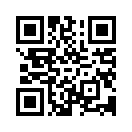 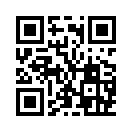